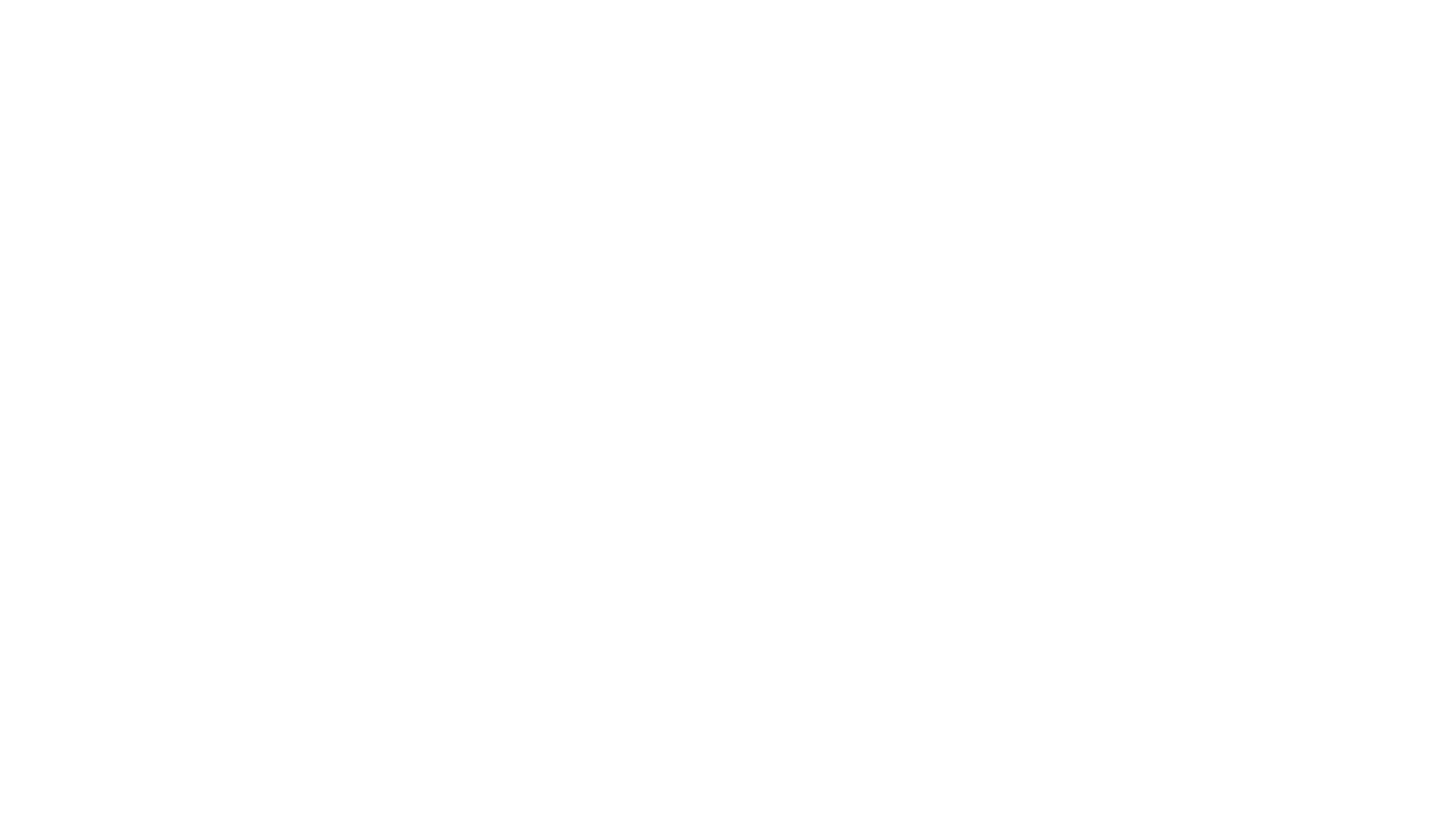 Tour #22
Nu aber los
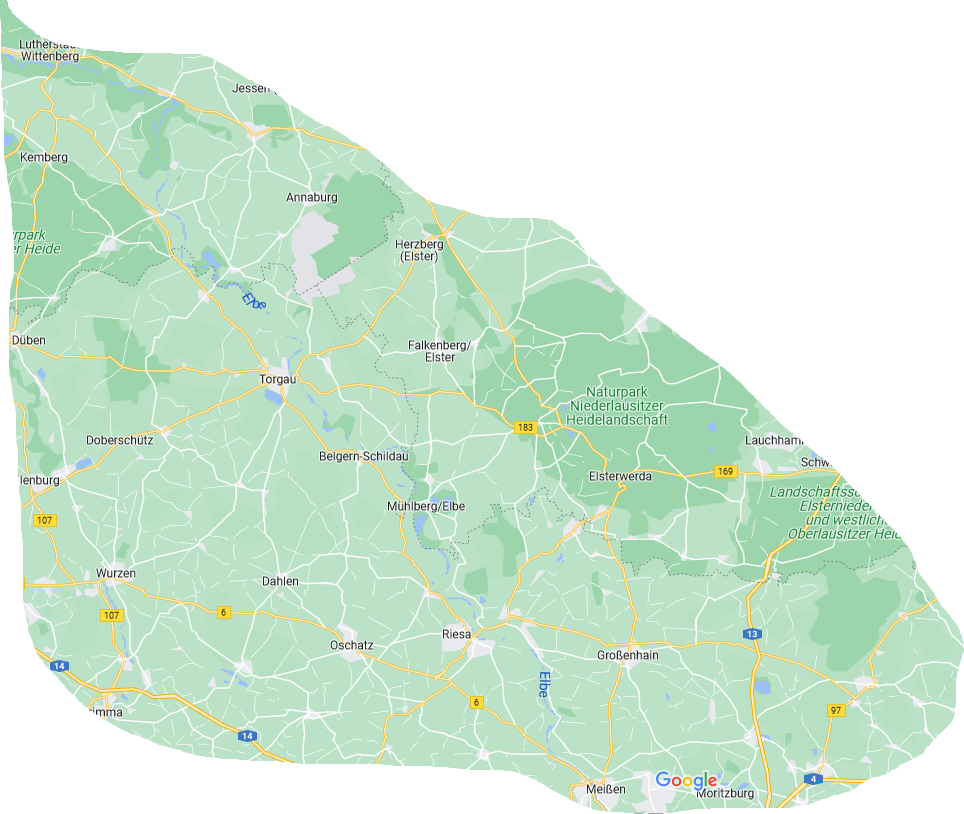 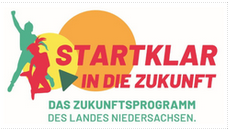 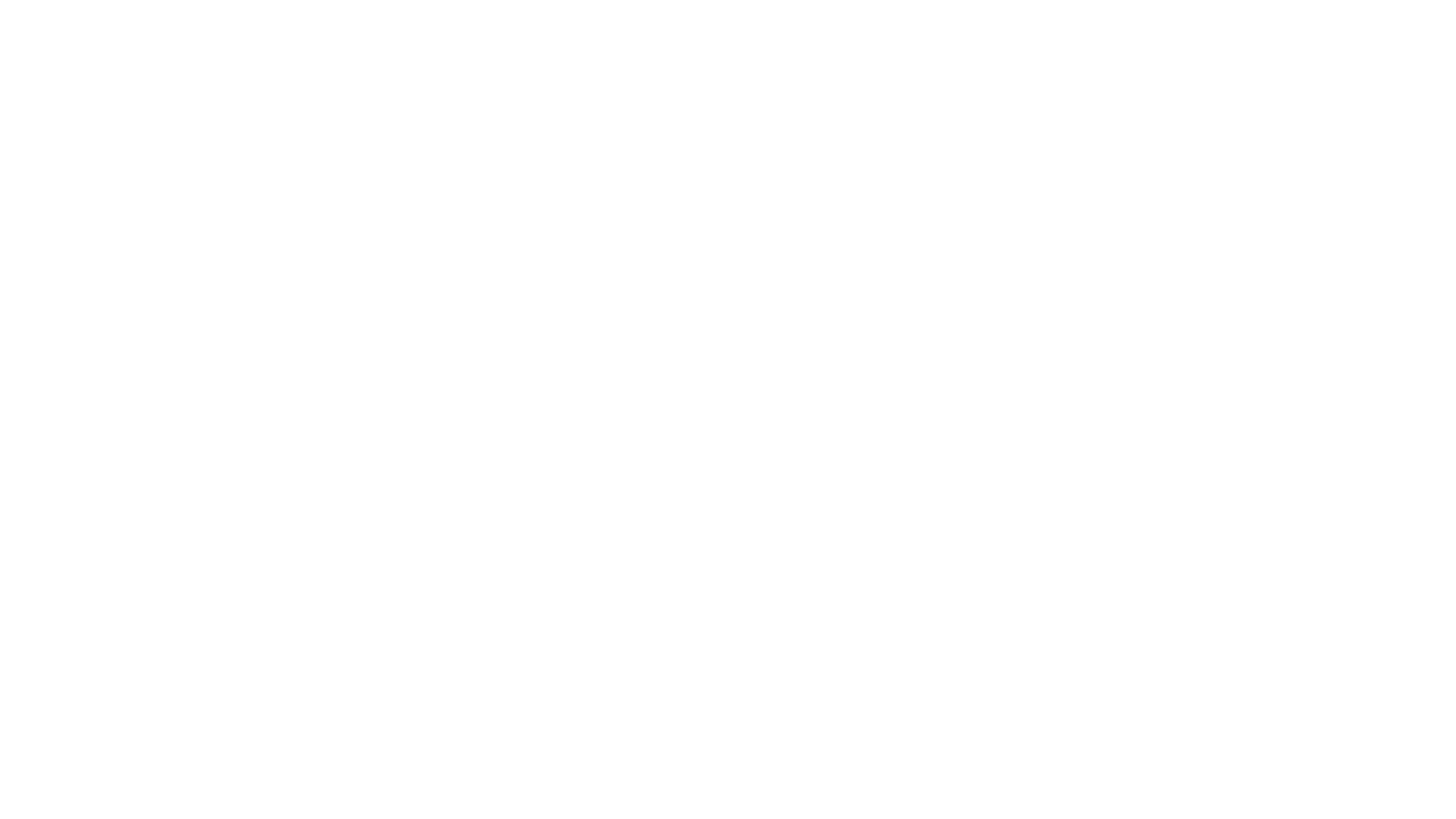 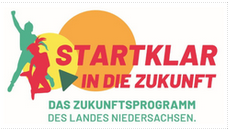 Übersicht Woche
Welterbe ist eine Bezeichnung für Denkmäler, Ensembles und Stätten (Weltkulturerbe) sowie Naturgebilde, geologische und physiographische Erscheinungsformen und Naturstätten (Weltnaturerbe) von außergewöhnlichem universellen Wert, deren Erfassung, Schutz und Erhaltung durch die Vertragsstaaten nach der sog. „Welterbekonvention“ von der UNESCO unterstützt werden.[1] 
Luthergedenkstätten in Wittenberg – Dresden -  Meißen – Torgau – Prag – Elbe – Sächsische Schweiz
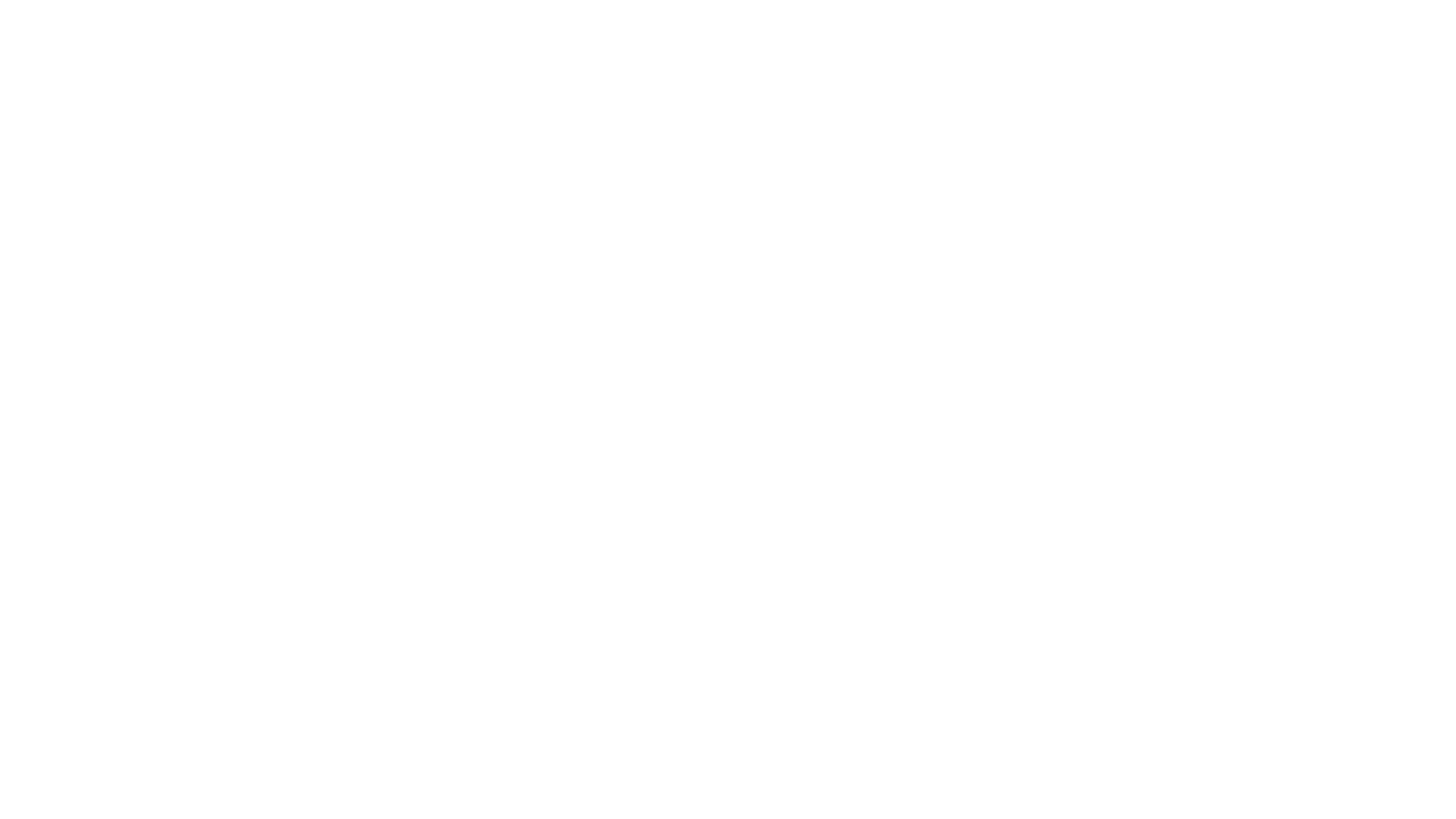 Übernachtungsorte
https://www.jugendherberge.de/jugendherbergen/wittenberg-703/portraet/
https://www.gruppenhaus.de/ev.-ruestzeit-und-freizeitheim-beyern-hs1094.html
https://www.gruppenfreizeiten.de/schloss-oberau-niederau-ot-oberau
https://www.cvjm-schiff.de/
https://schullandheim.de/slh-zirkelstein-resort
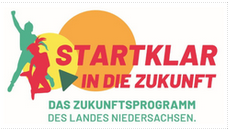 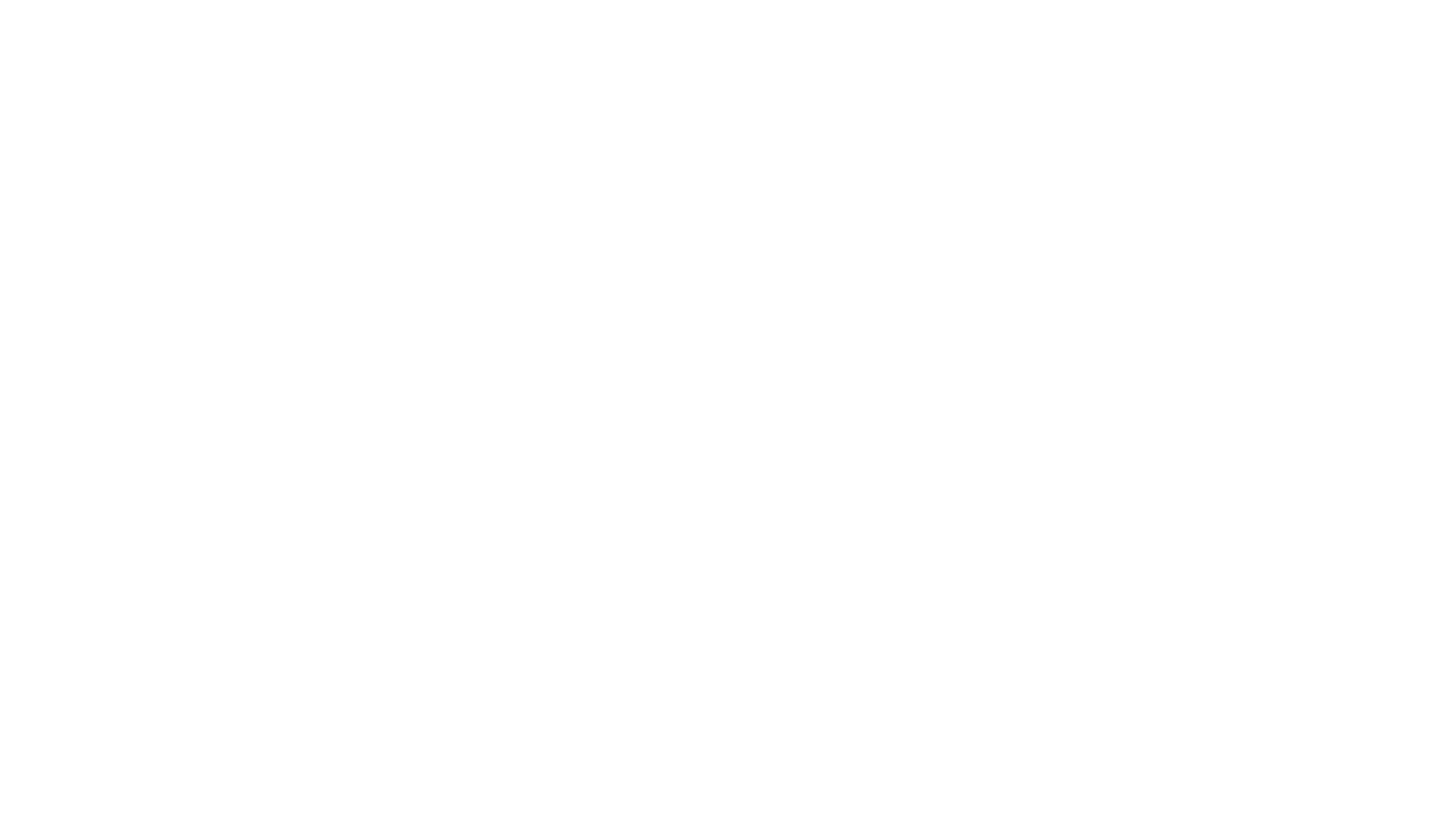 Kleidung 
Fahrradhelm
Fahrradhose am besten mit Polsterung im Sitzbereich (ideal: zwei Stück)
Evtl. Fahrradhandschuhe 
Regenschutz / Regenhose Zipp-Off Hose
Pullover oder Langarmshirt - Alternativen: Armlinge und Beinlinge 
Festes Schuhwerk (Evtl. Ausgehschuhe)
Mütze/Cap als Sonnen-/Regenschutz 
Fleece-Jacke oder Weste 
Schal, Baumwolle oder Wolle, Hauptsache: warm
Nützlich: Halstuch und/oder Schweißband
Badebekleidung 
Kleidung, wenn das Rad mal Pause hat (Jeans, T-Shirts, Pullover, Sporthose mit langen Beinen oder Zipp-off, etc.)
Unterwäsche 
Socken
Wechselschuhe
Badeslipper oder Flipflops
Was ich mitnehmen sollte….
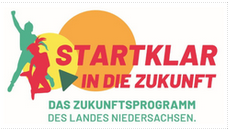 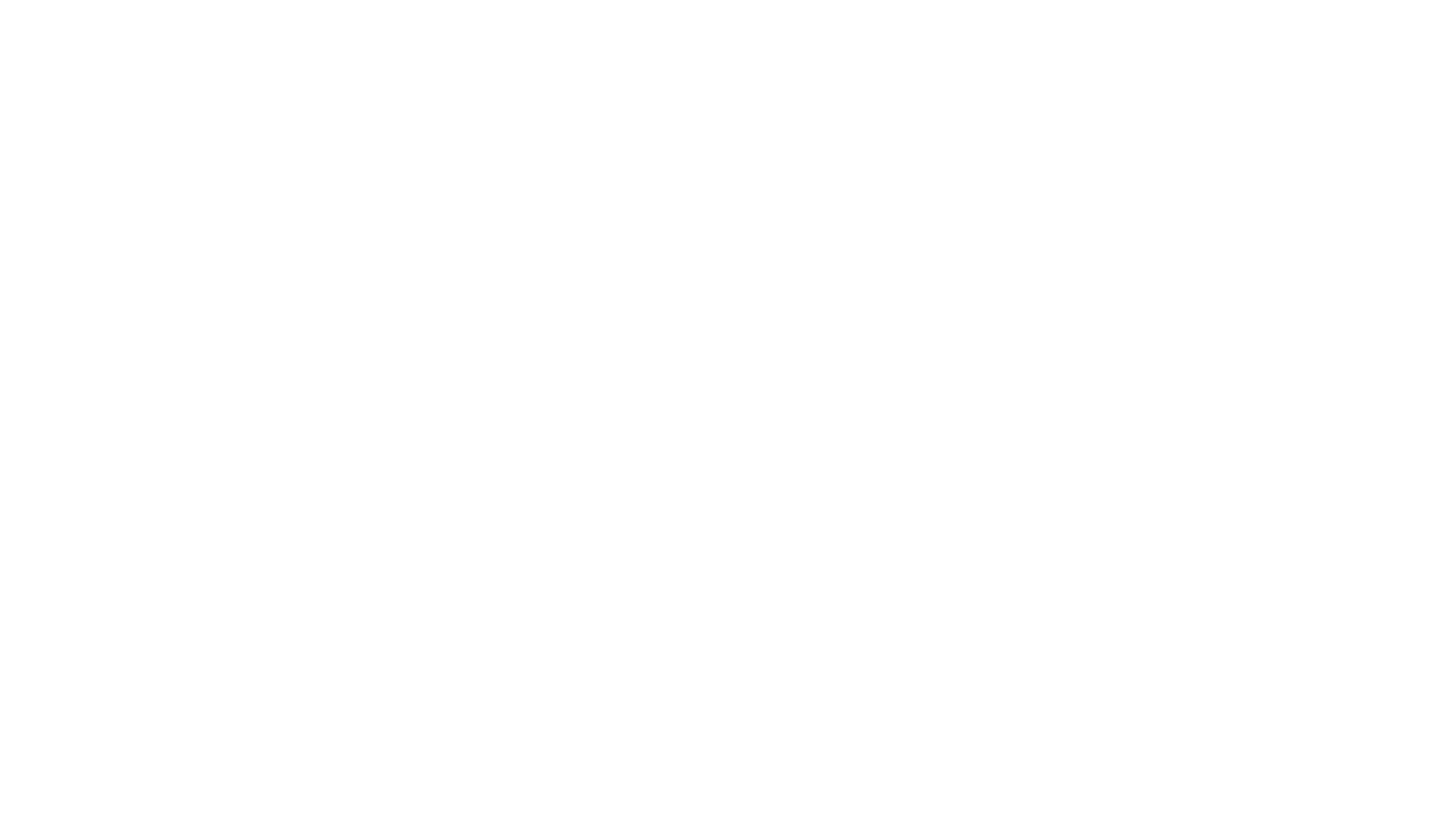 Körperpflege 
Hand-bzw. Badetuch
Dinge des persönlichen Hygienebedarfs: Zahnbürste Duschgel und so (gibt es in kleinen platzsparenden Größen) 
Lippenpflege für in die Jackentasche beim Fahren
Nagelset
 
Für das Rad 
Masken
Trinkflaschen 
Fahrradschloss + Schlüssel
Sonnenbrille
Flickzeug evtl. Ersatzschlauch
Klebeband und Kabelbinder
Passendes Werkzeug für Reparaturen 
alter Lappen Luftpumpe 
Kartenmaterial oder Navigation
Smartphone (achten Sie auf den geladenen Akku) 
Power-Bank
Ladekabel für Ebike
Ladekabel Smartphone
Personalausweis
EC-Karte und Bargeld 
Krankenversicherungskarte
Was ich mitnehmen sollte….
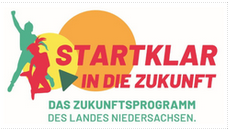 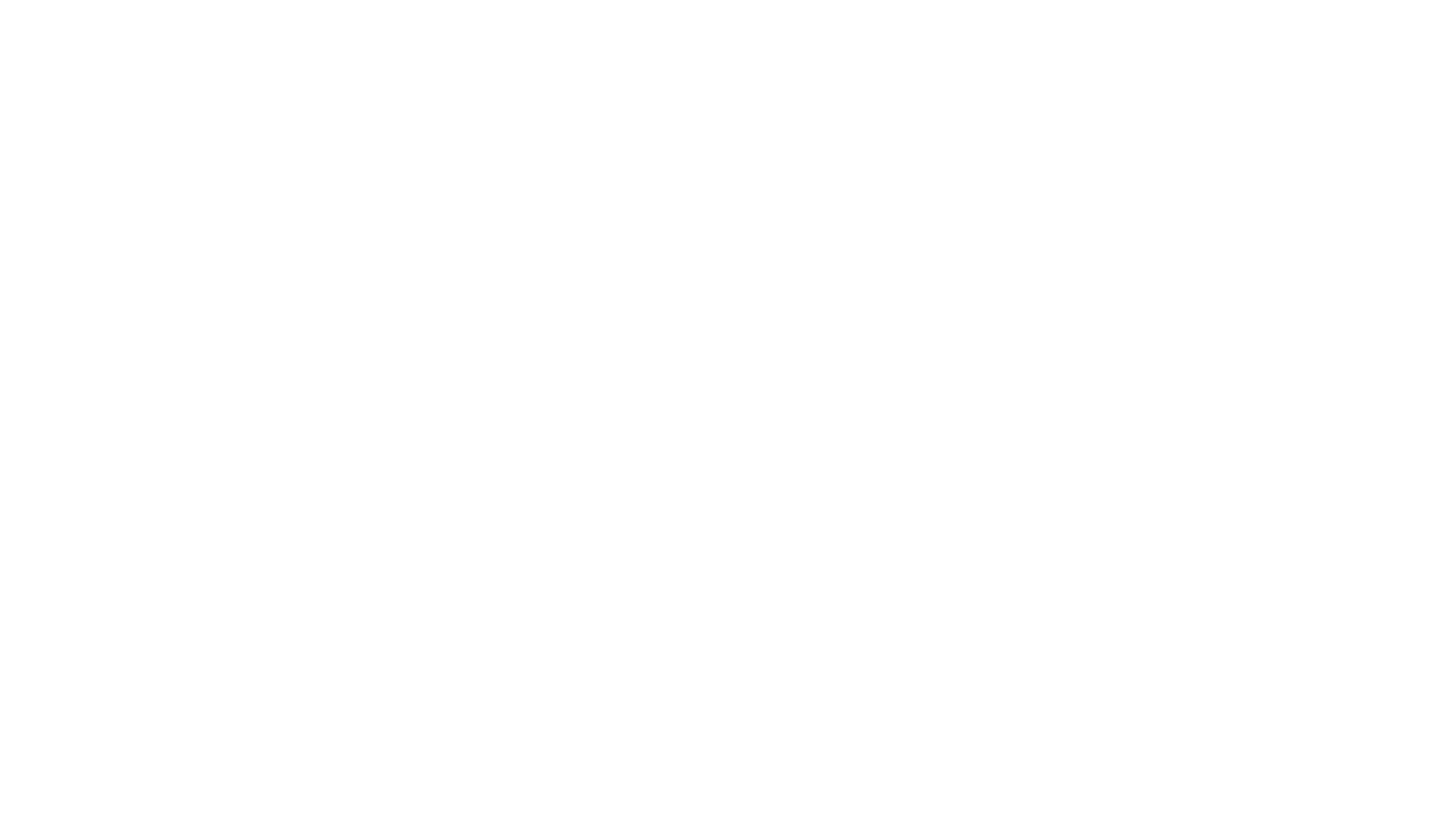 Rad-Apotheke 
Medikamente zur täglichen Einnahme + Ersatz
Sonnenschutzmittel 
After Sun Pflege
Insektenschutzmittel 
Schmerzmittel
Erste-Hilfe-Set 
Desinfektionstücher oder -spray
 
Verpflegung 
Ausreichend Getränke 
Proviant 
Brotdose
Taschenmesser 
Trinkflasche zum auffüllen
Was ich mitnehmen sollte….
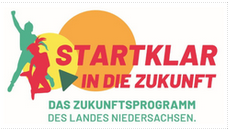 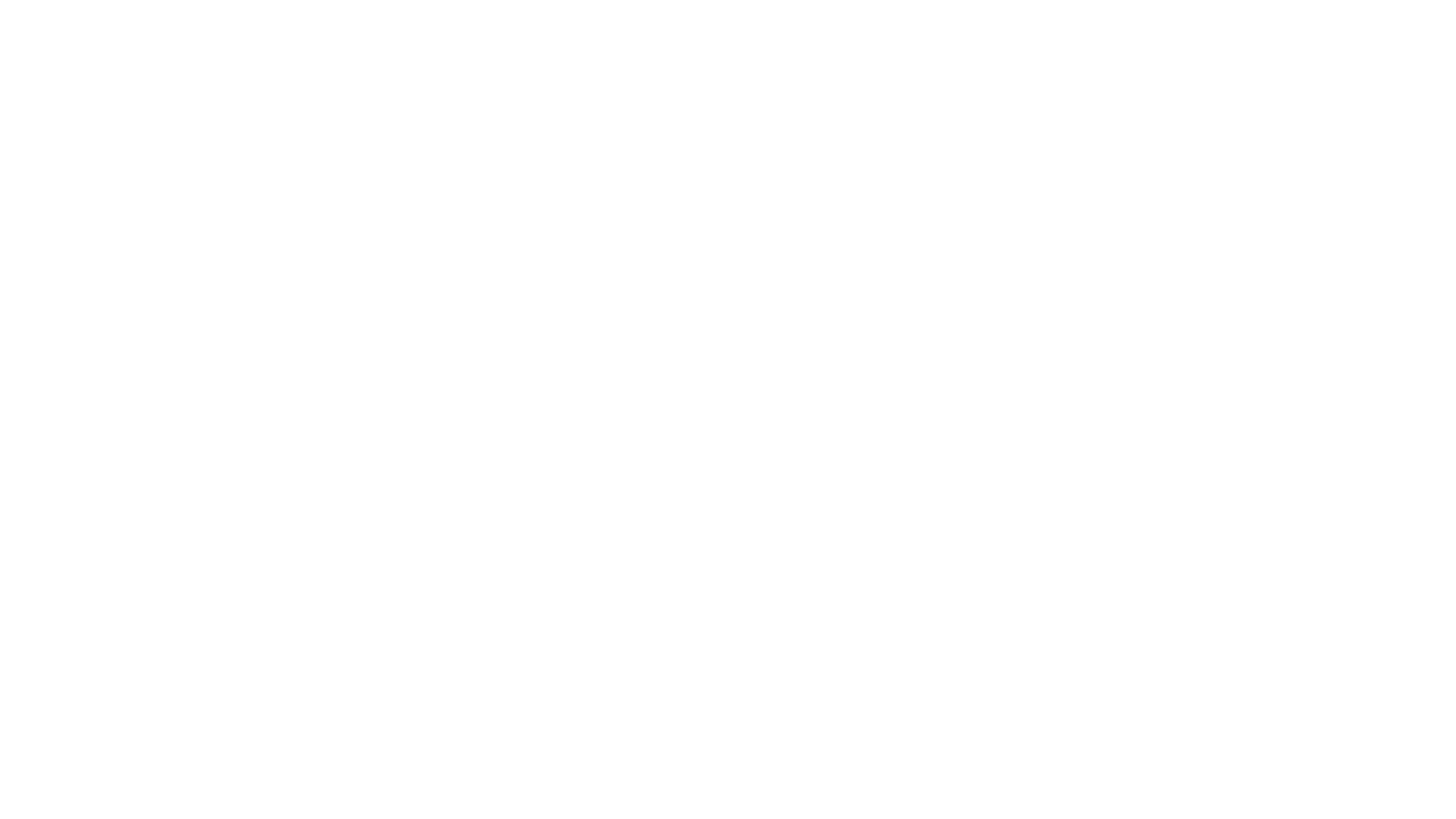 www.evjujesbe.de/tourinfo22
Datenblatt
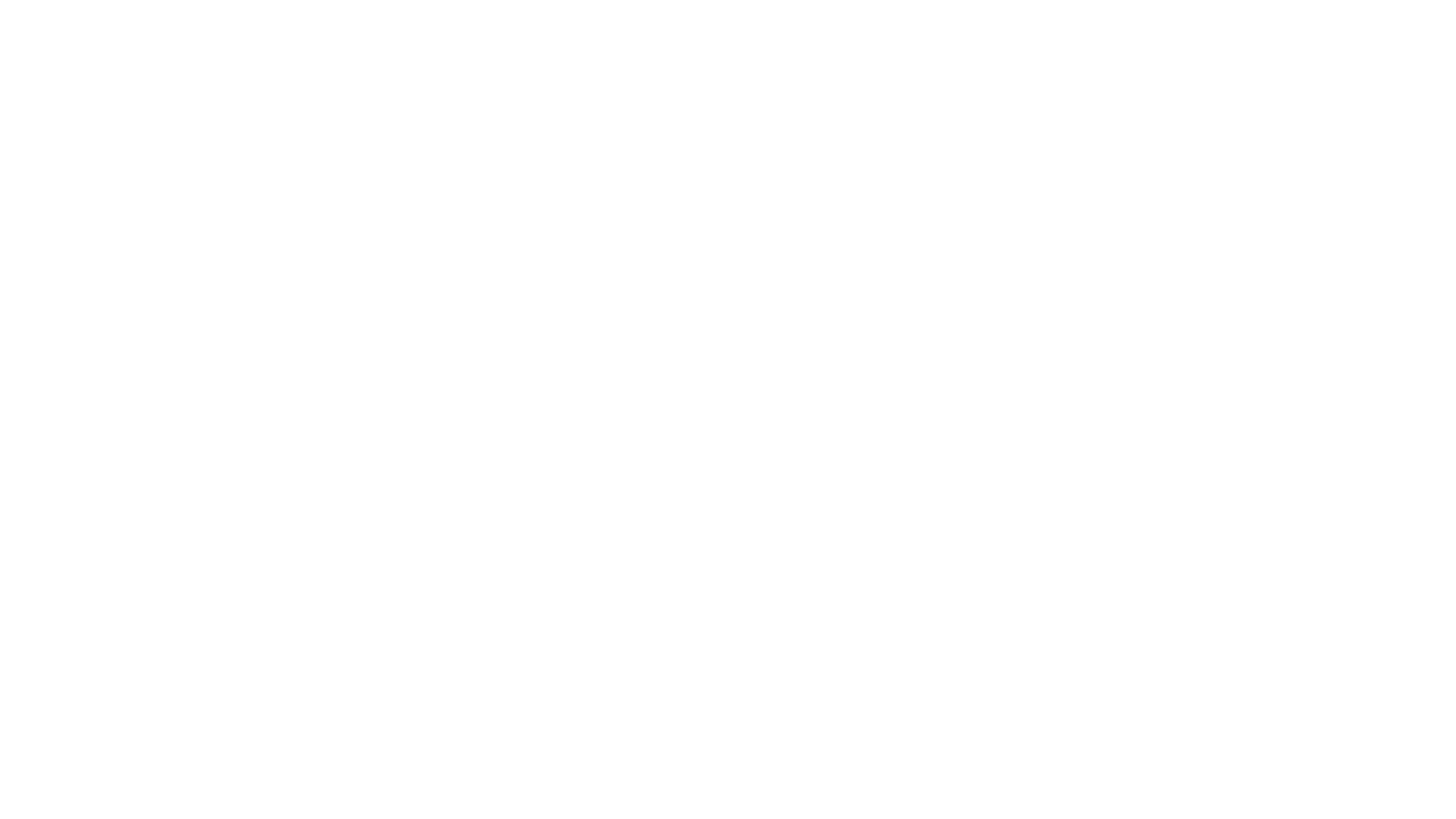 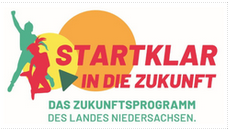 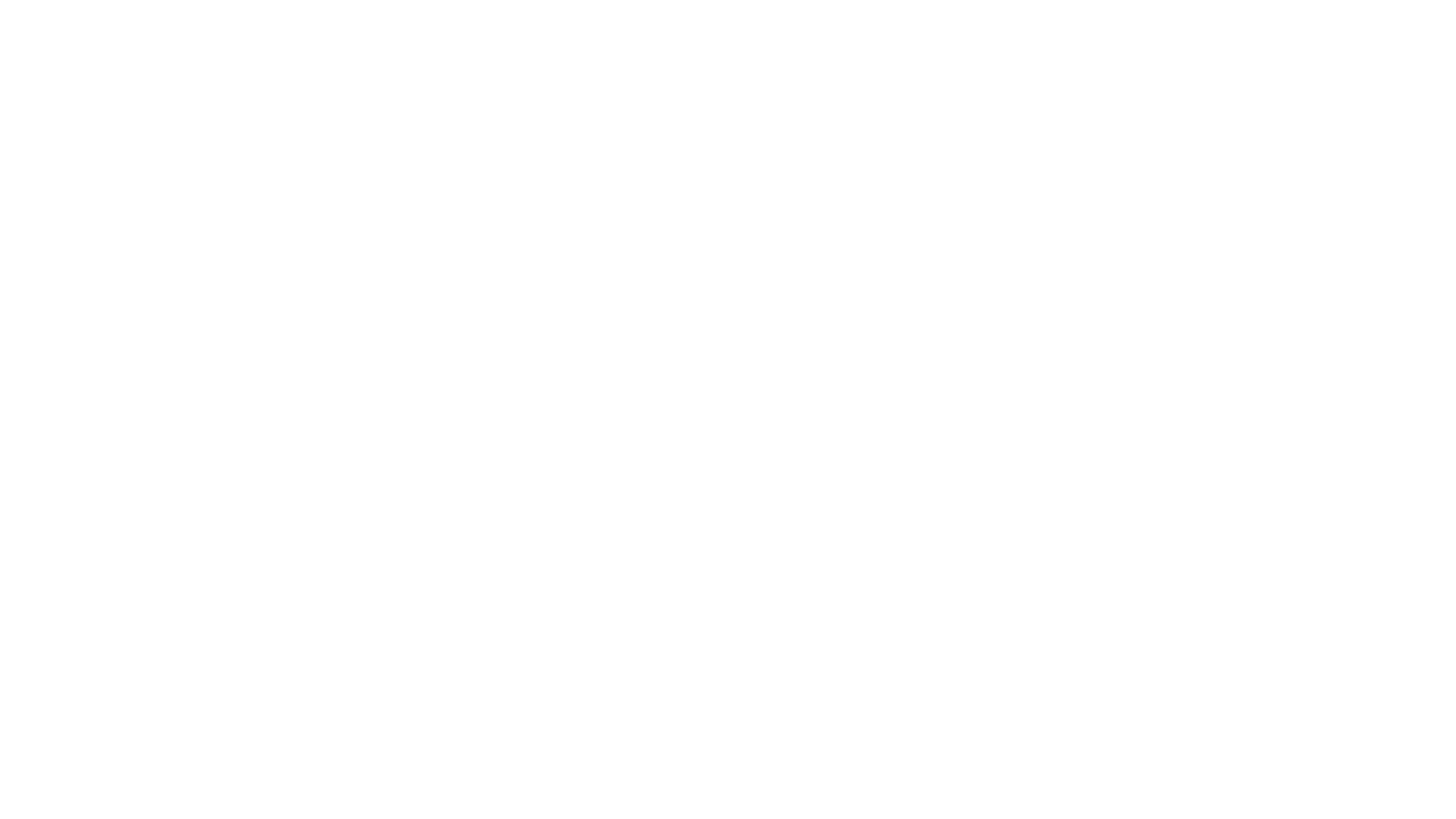 Handzeichen bei Halt
Rechtsfahrgebot
Fahrradregeln
Hand an der Bremse
Gefahr Kurven schneiden
Abstand zum Vorderrad
Vorrausschauend fahrenAlte Menschen - Fussgänger
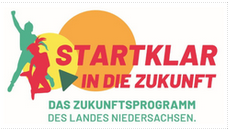 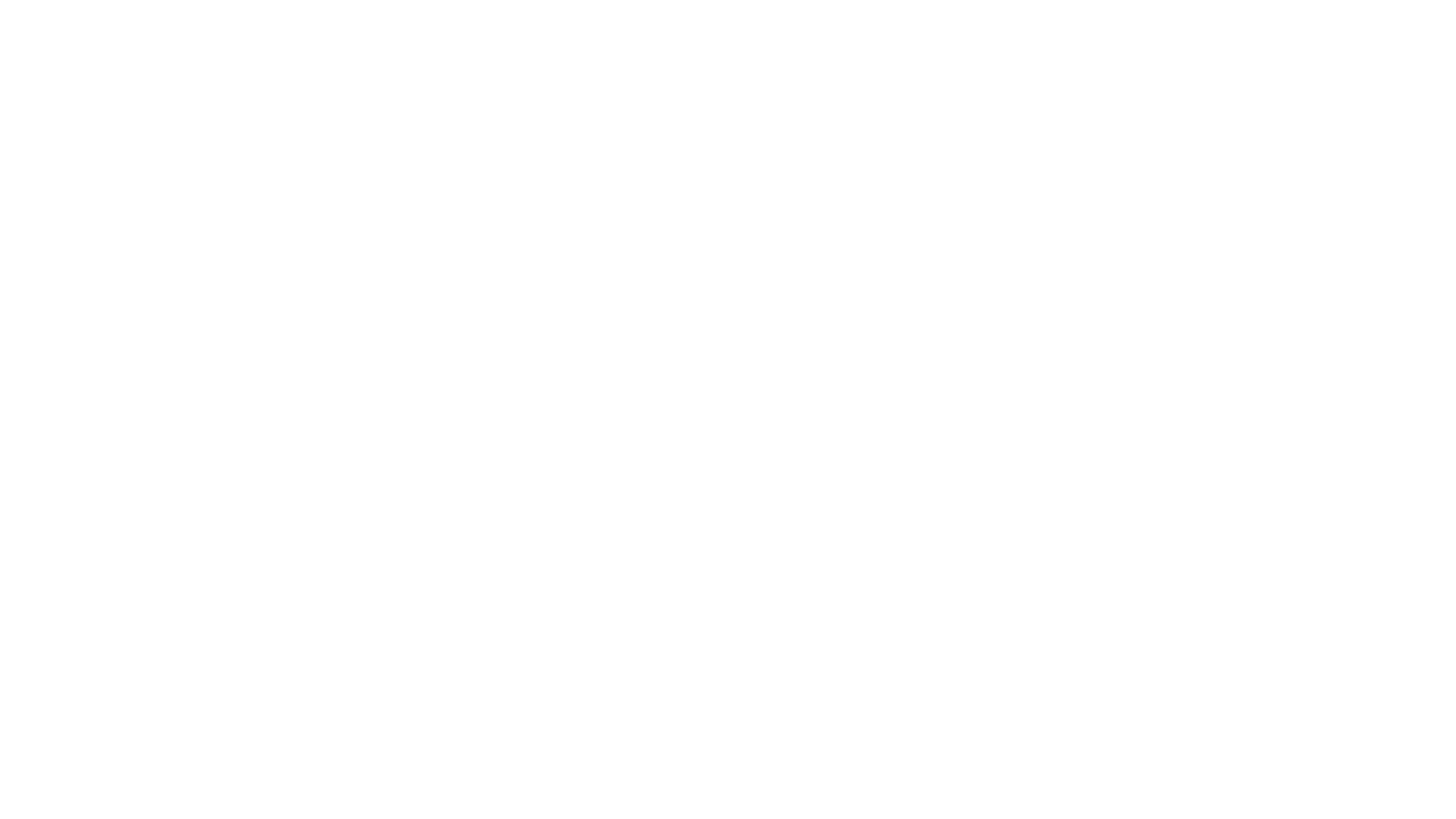 Waffenverbot
Schlechte Laune ist ansteckend
Regeln
Fahrräder sind nicht versichert
Schwimmen?
Übers essen meckern ist nicht erlaubt
Wir sind alkoholfrei
Corona Test mitbringen
Gruppe: Jeder sorgt dafür, dass es ne coole Zeit wird 
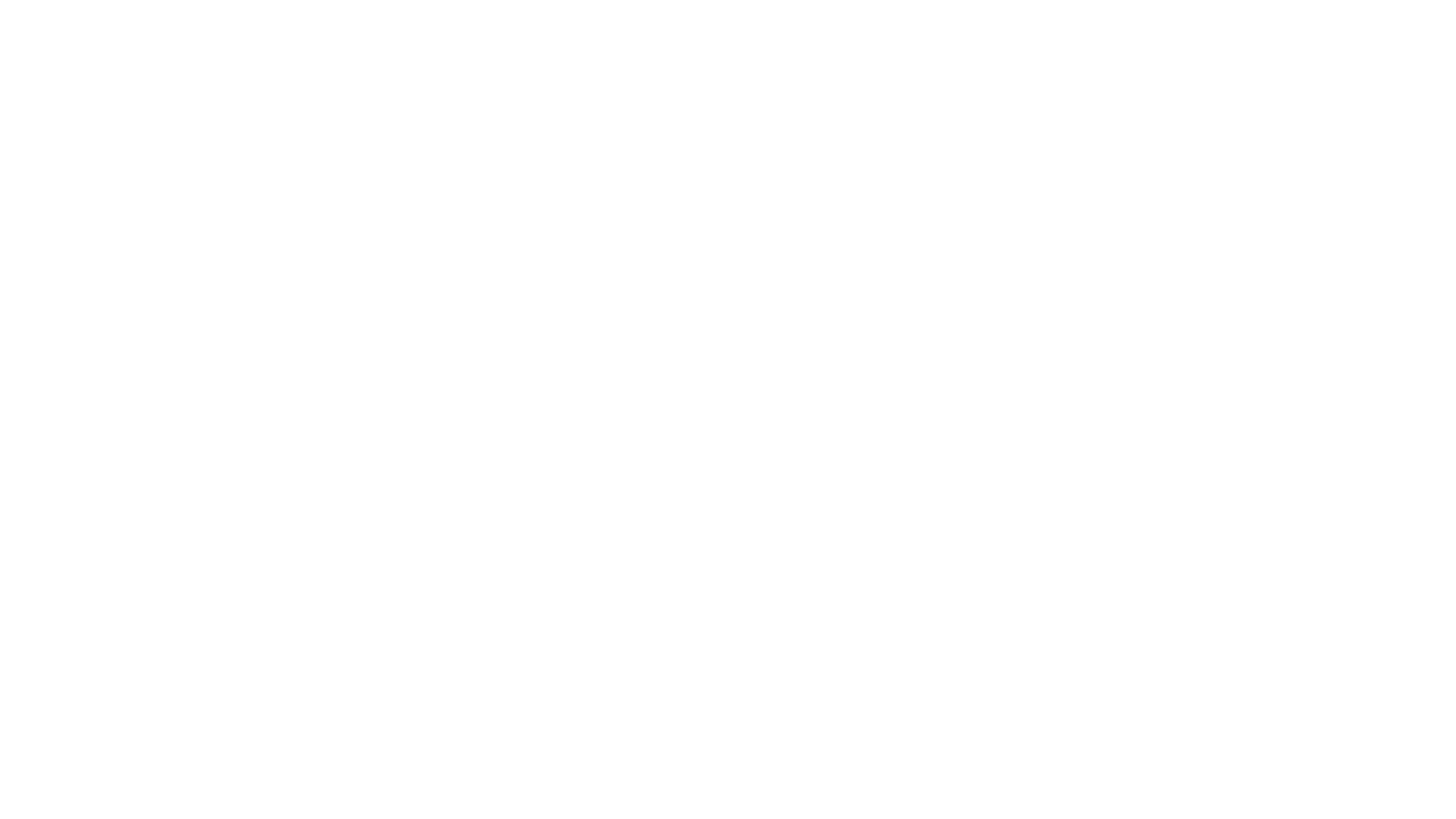 Umfrage
Stadtführungen
Essenswünsche
Was ich nicht esse
Wer hat noch Tests
Ersatzschläuche 
Ersatzschläuche
5 oder mehr Stunden Aufenthalt in Prag?
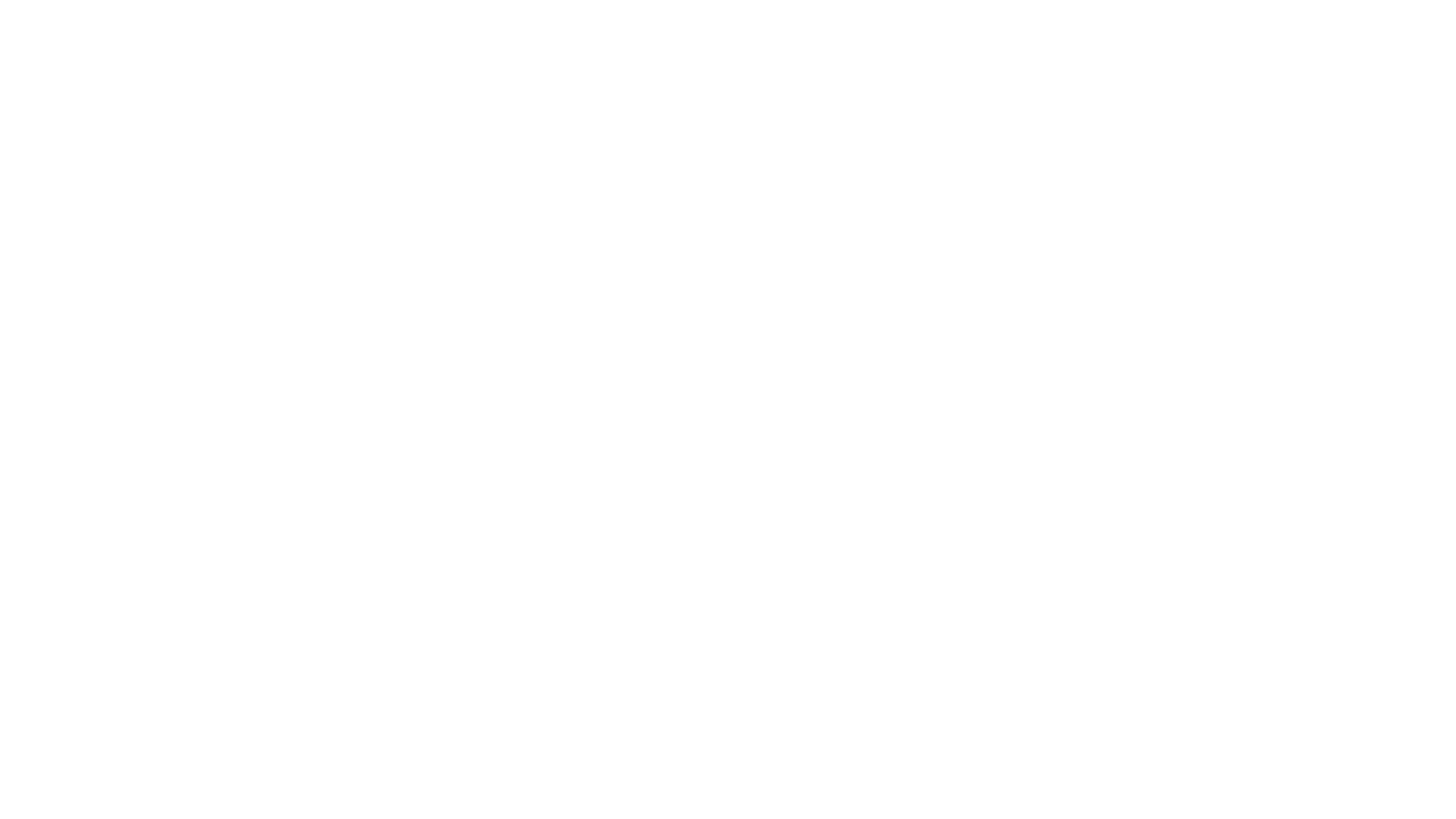 Zeiten und so
Abfahrt um 10 Uhr
Fahrradlenker- Schrägstellung
Wer hat E Bike
Lunchpaket?
Mittagessen in Prag – wie hantieren wir mit Kohle?
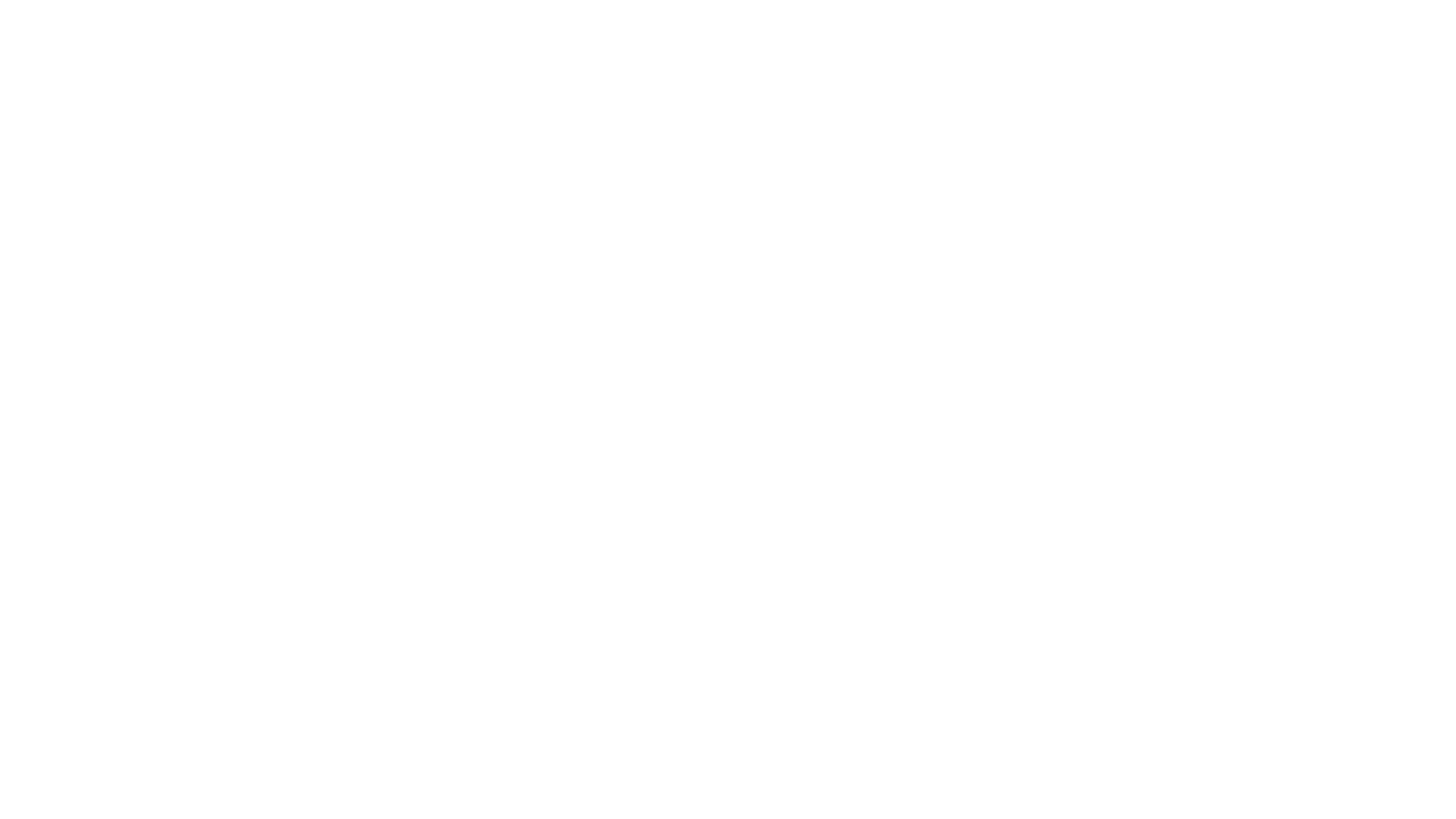 Hygiene
Bitte Test mitbringen (Selbsttest)
alle zwei Tage Testung 
Mund-Nasen-Schutz ins Gepäck (Maske)
Hygienekonzept vor Ort in Jugendherbergen
Unser Konzept: (geschlossene Gruppe)- Allgemeine Hygienemassnahmen-alle zwei Tage Testung (Donnerstag)-Kontaktliste-Maskenpflicht in Öffis- Wir sind im freien unterwegs- halten 1,5 m in geschlossenen Räumen ein- Lüftung
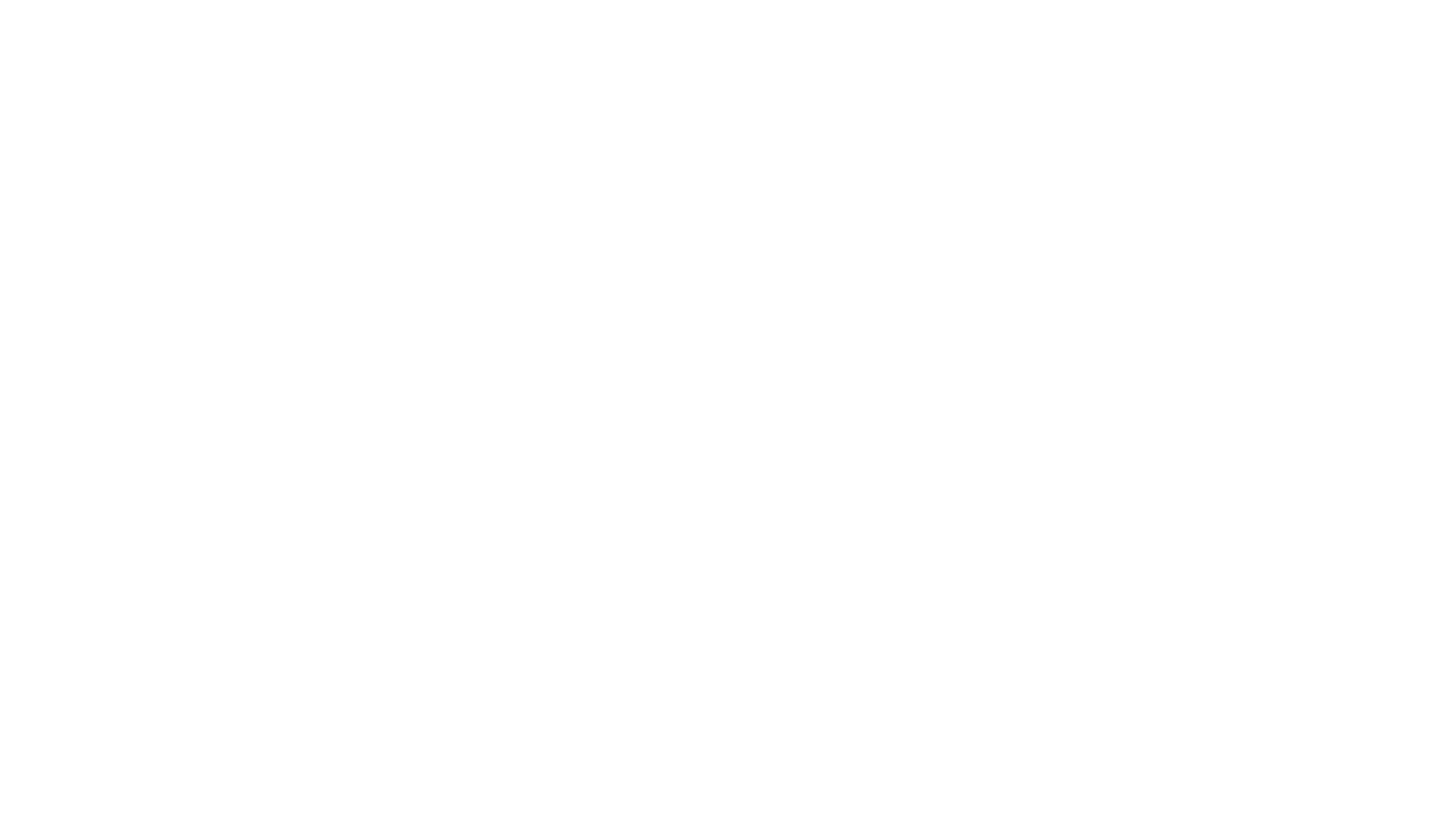 Werkzeug 
Alter Lappen
Luftpumpe
Flickzeug
1. Hilfe
Dreierstecker
Kabelbinder 
Sicherheitsnadeln
Nicht jeder muss alles dabei haben, wir sollten nur nichts vergessen
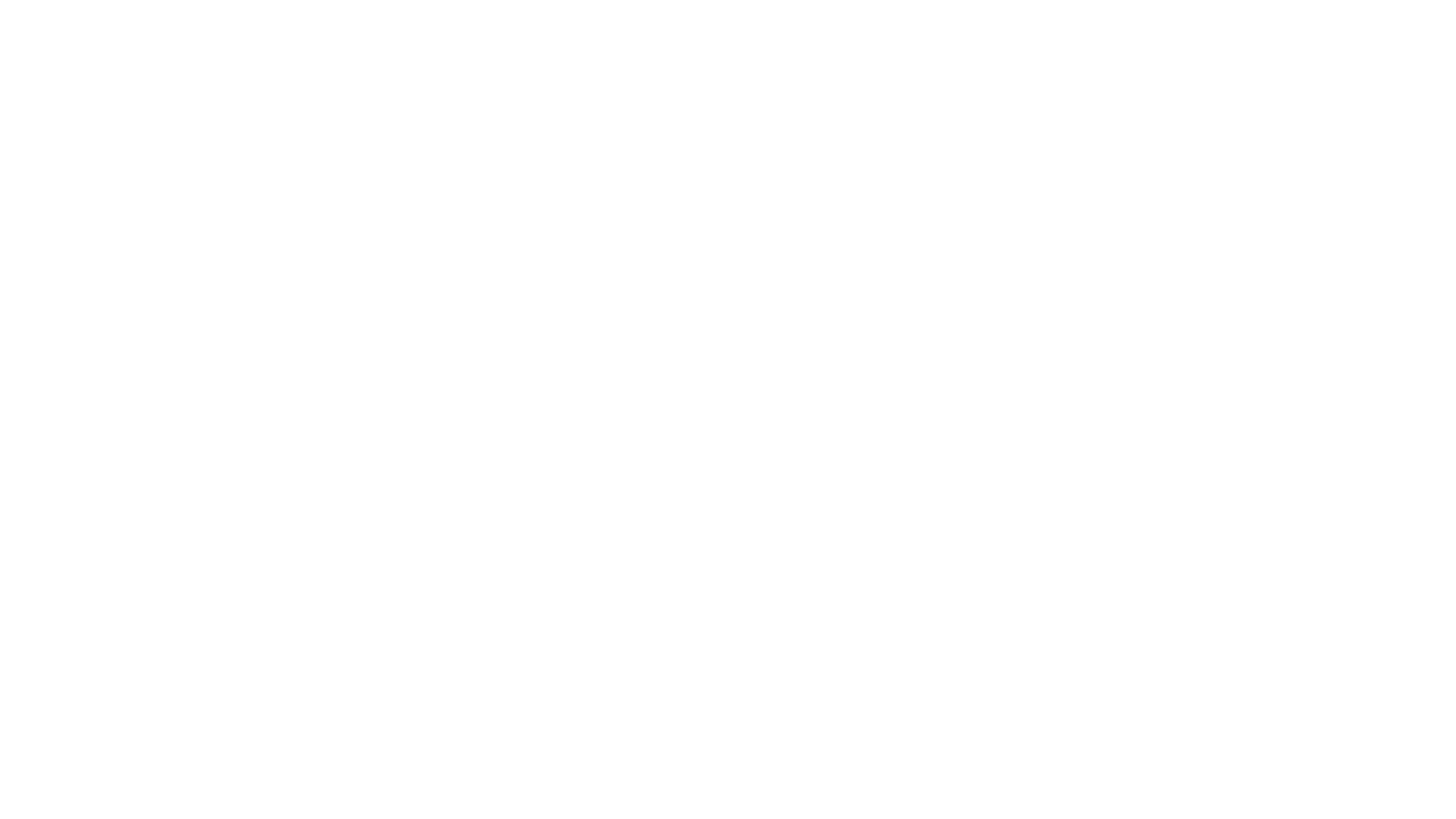 ……und was ich  brauche
Bettwäsche (Kopfkissenbezug- Bettlaken-Bettbezug) 
Helm
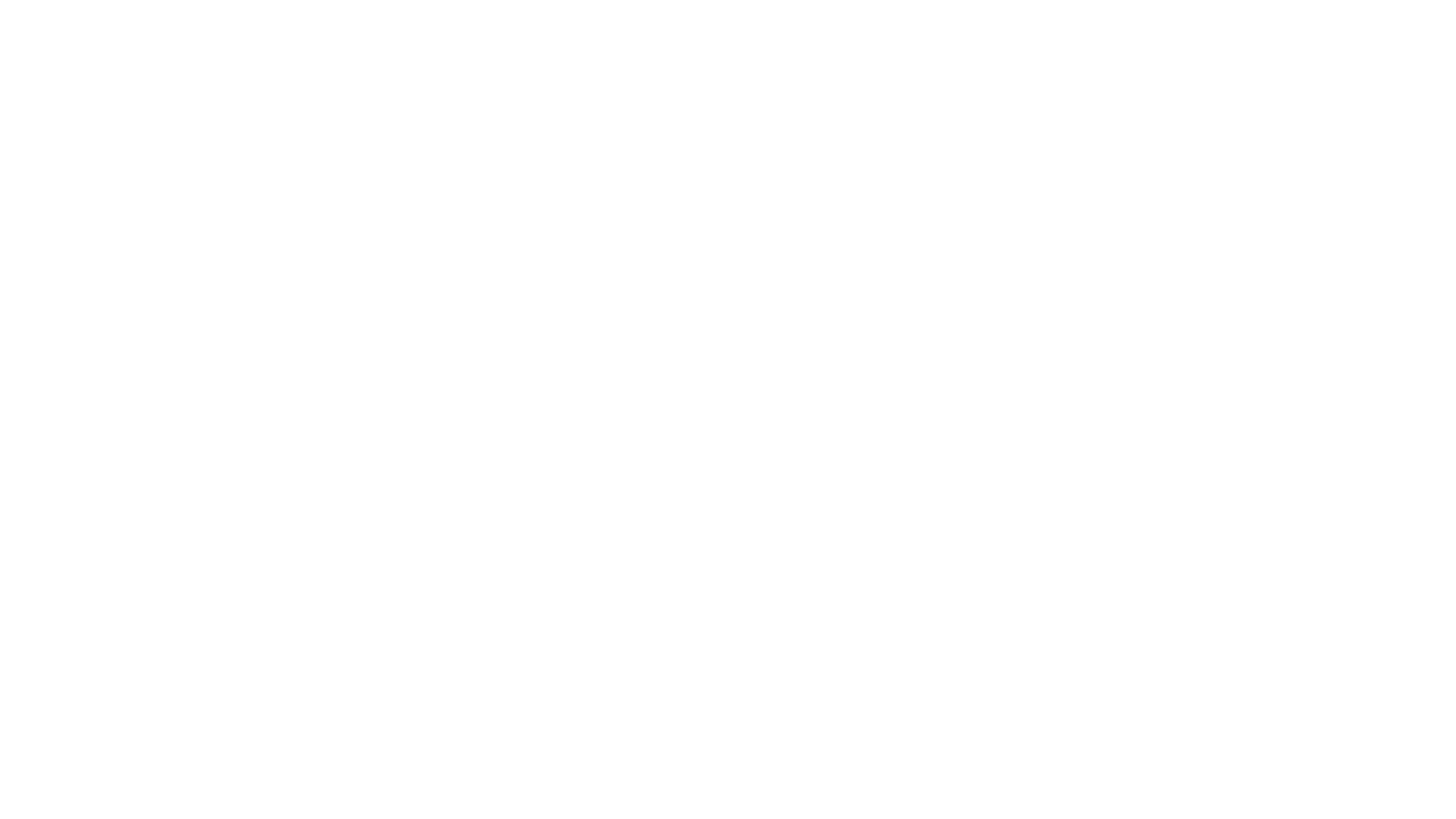 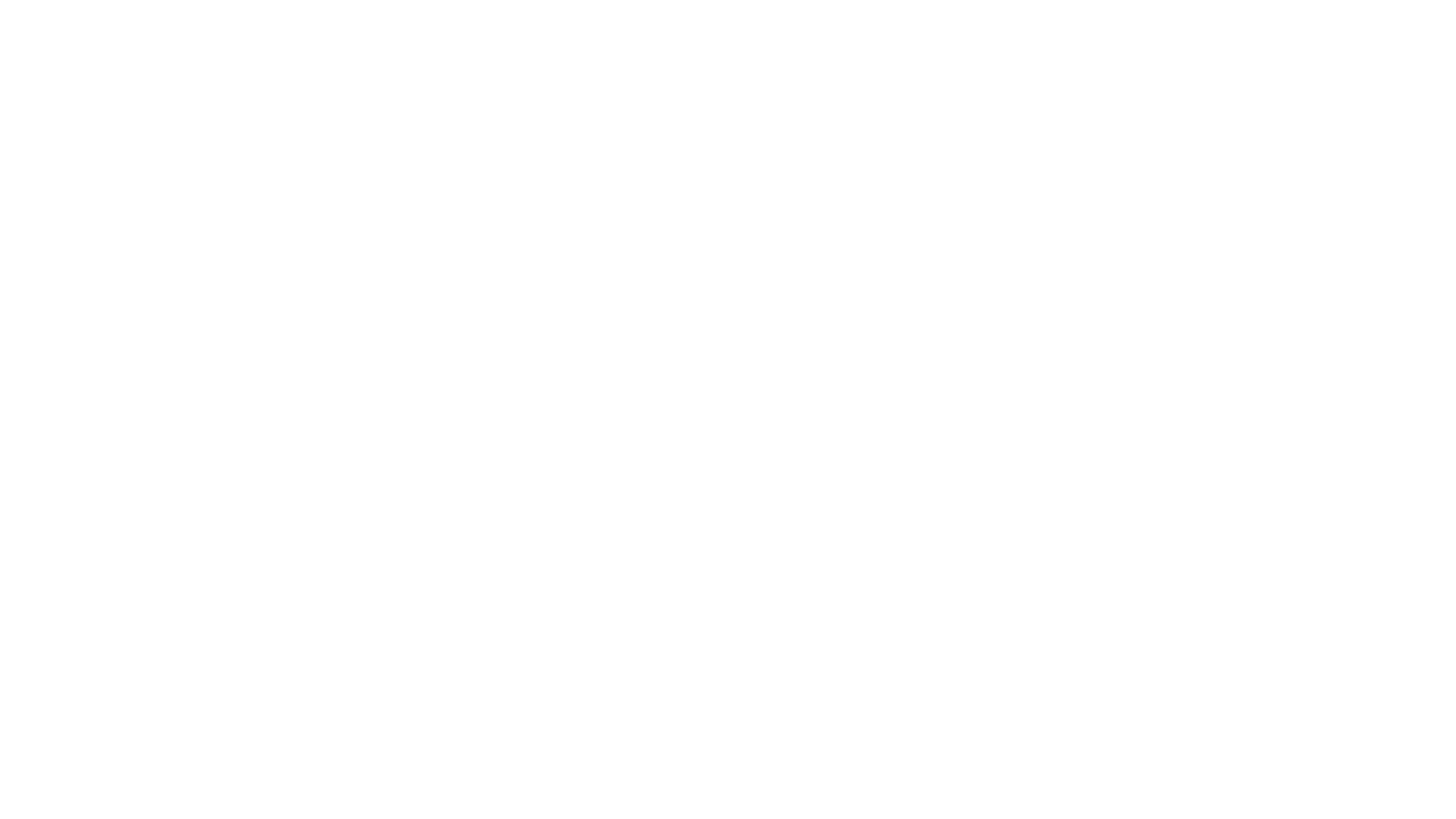 Was ihr noch tun müsst….
Überweisung
Packliste und Info auf
Wir schreiben keine Mails mehr. Alle Änderungen oder Info´s sind hier hinterlegt. Unsere Kommunikation läuft hier über diesen Link http://www.evjujesbe.de/tourinfo22
Fragen?
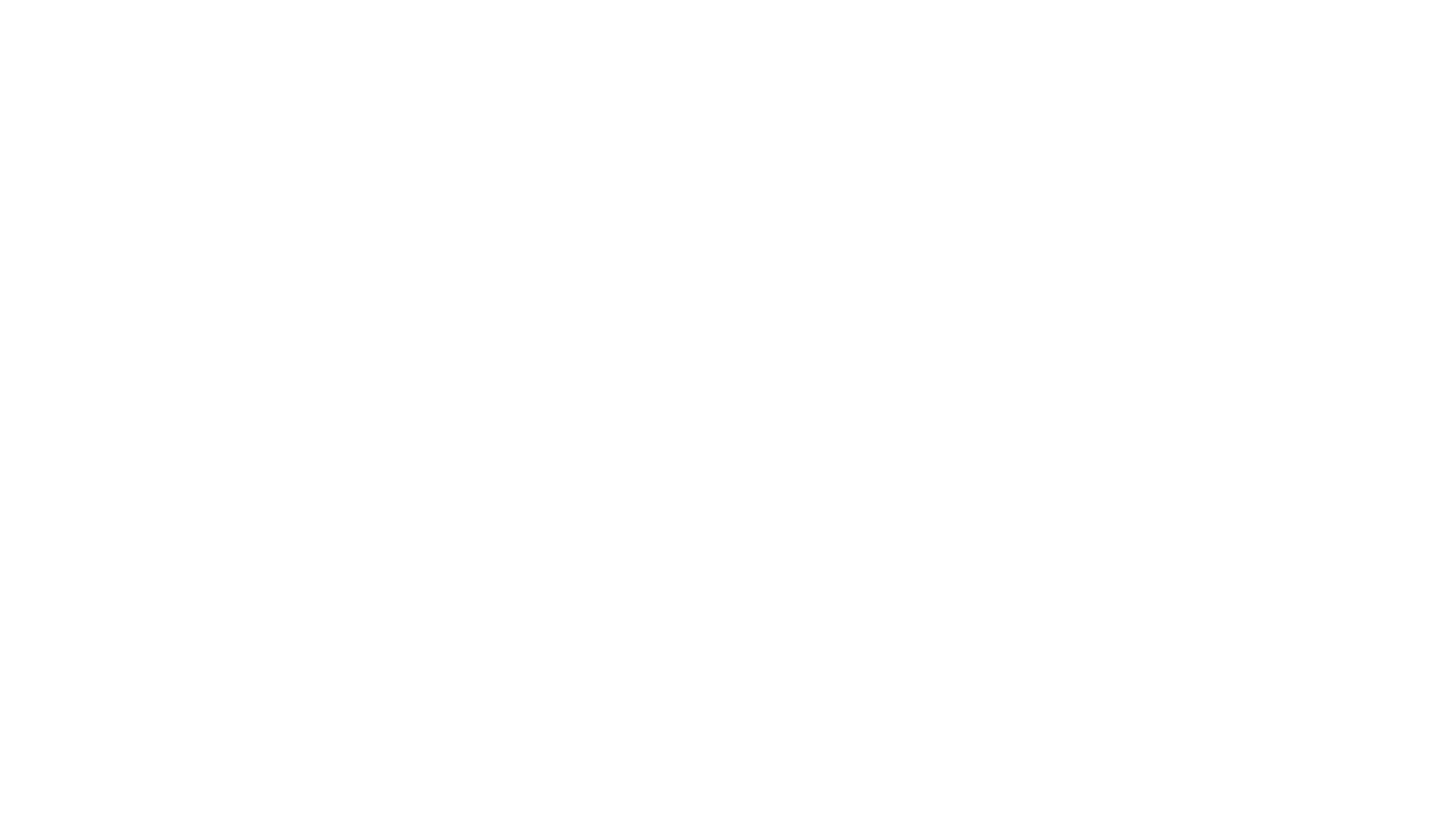